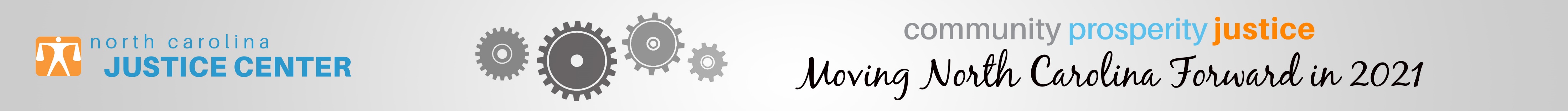 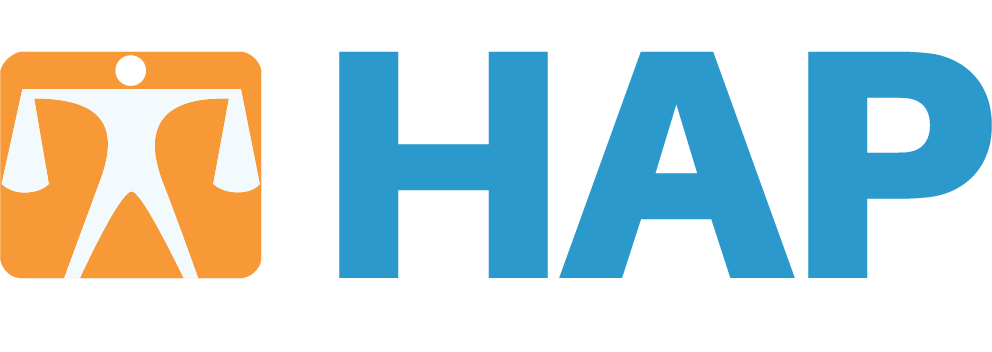 Health Advocacy Project
Nicole Dozier, Director            Rebecca Cerese, Policy Advocate
            Nicole@ncjustice.org	                    Rebecca@ncjustice.org
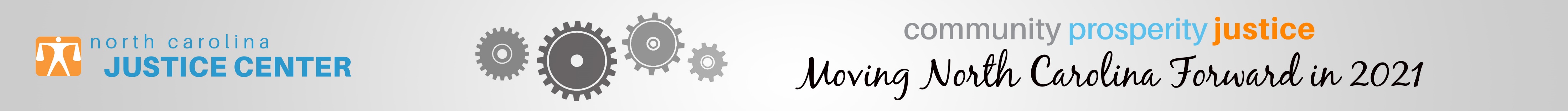 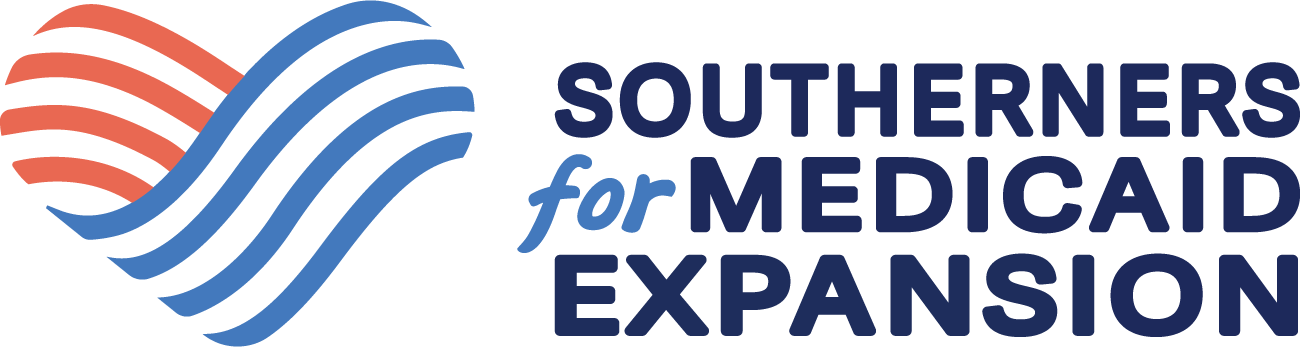 Major Successes 2021
Federal Advocacy

American Rescue Plan Act; Included major fiscal incentive to the remaining non-expansion states to expand Medicaid

Build Back Better Act; Final package includes federal plan to temporarily close the coverage gap for three years
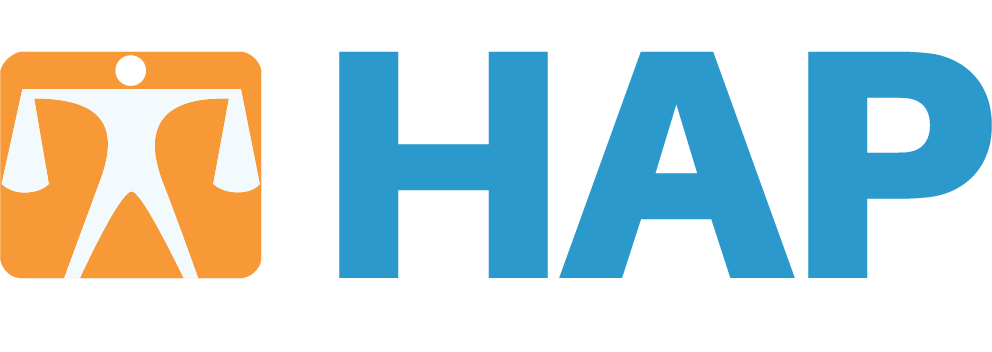 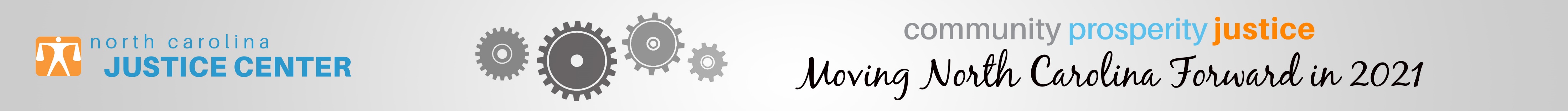 Major Successes 2021
Community Engagement – NC Photo Voice Project 

Advocacy through photography with community members in Fayetteville and Durham
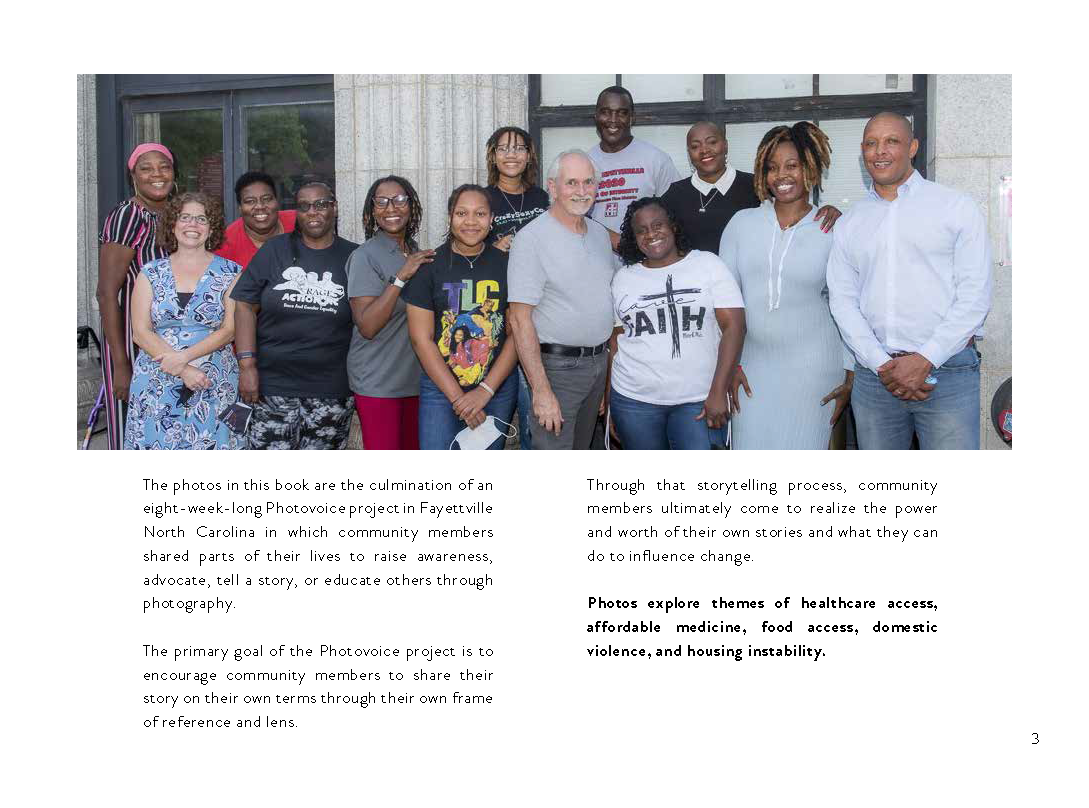 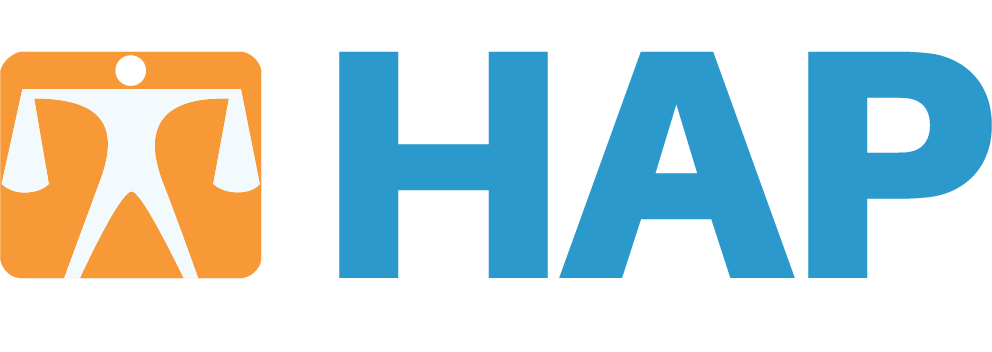 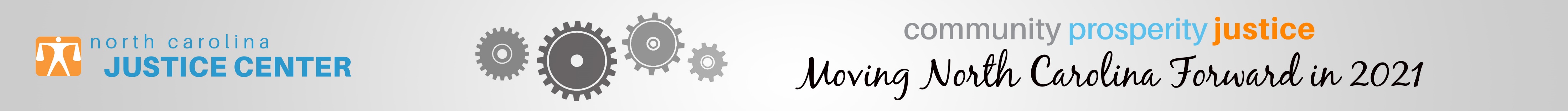 Community Engagement – NC Photo Voice Project - Fayetteville
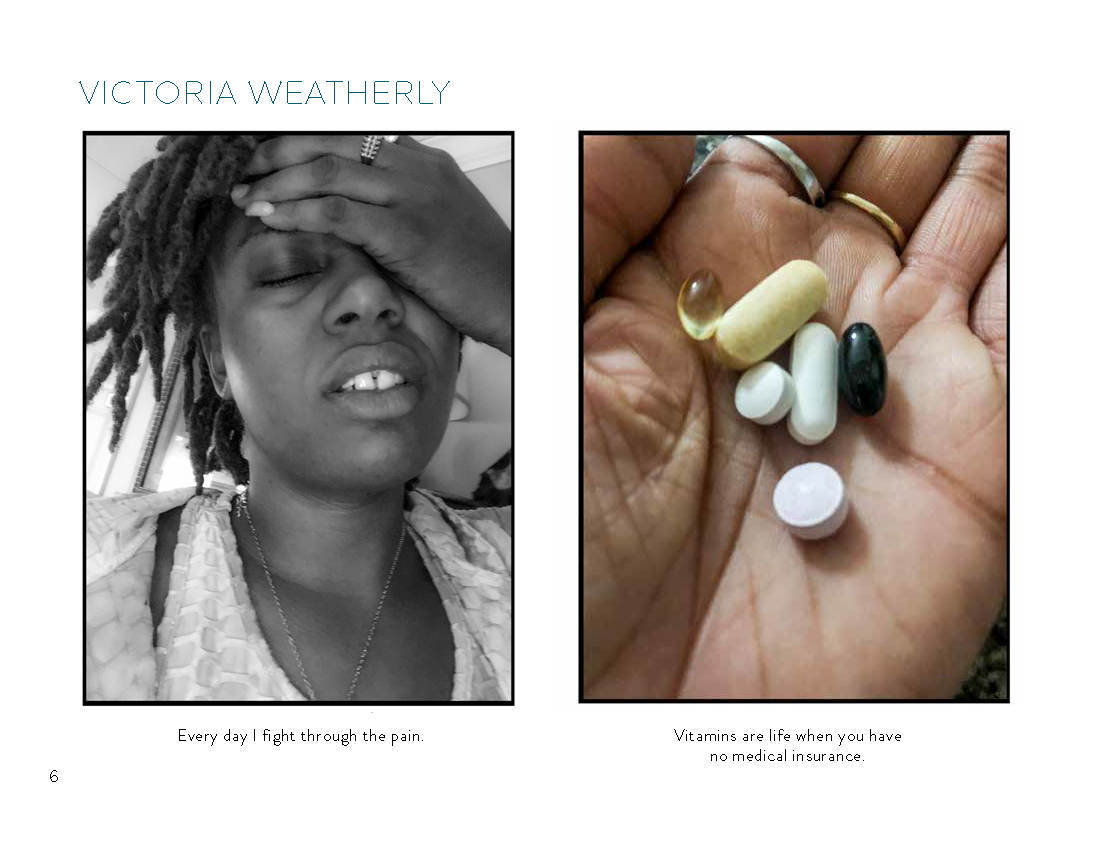 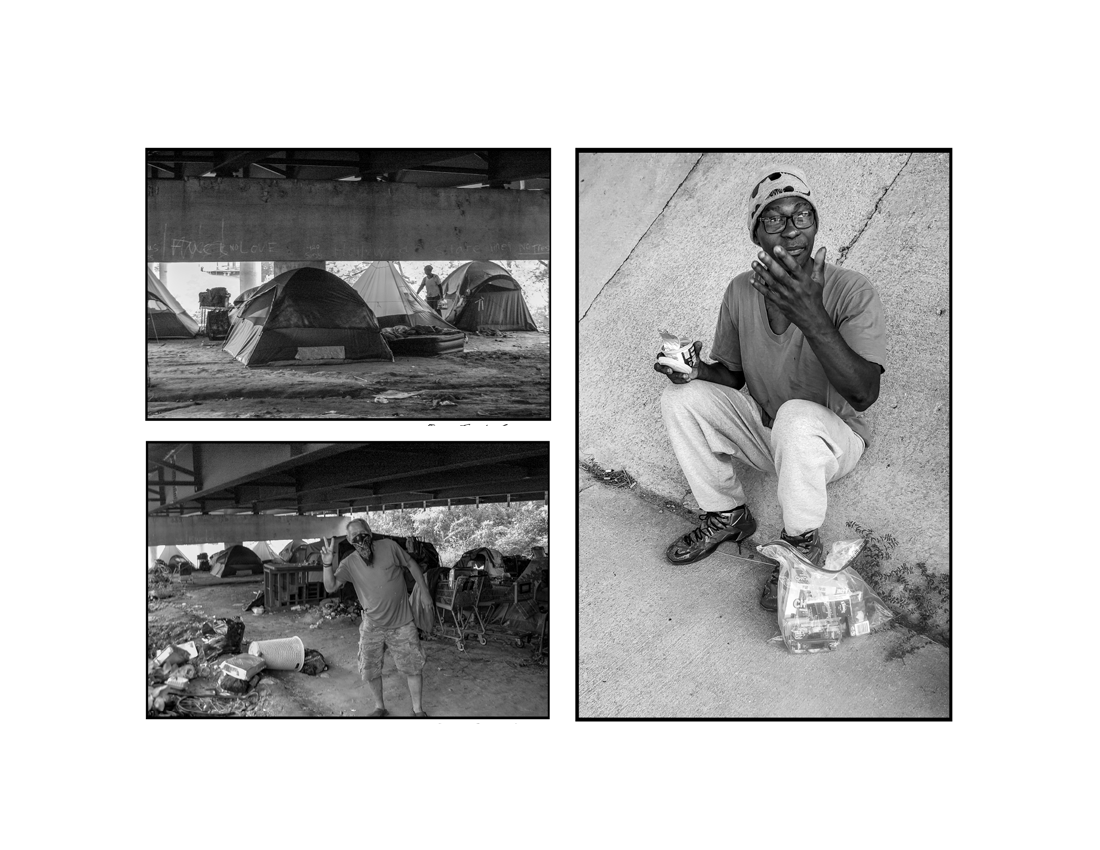 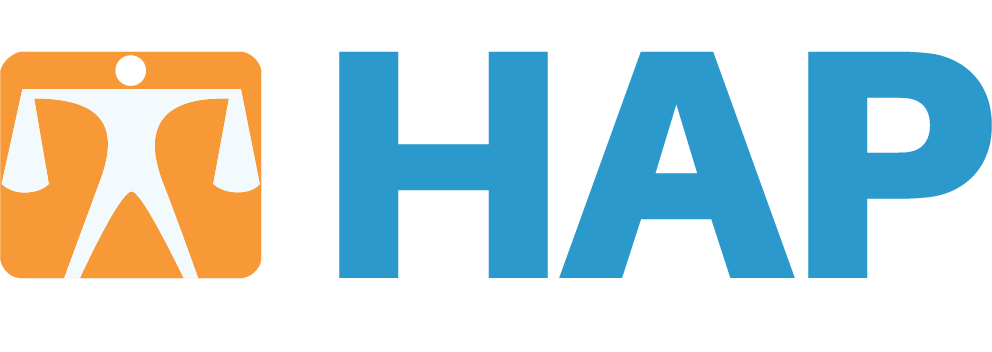 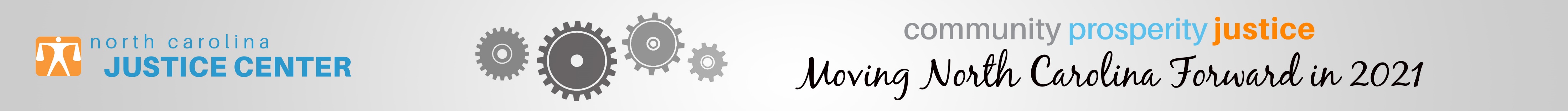 Fayetteville Photography Exhibition
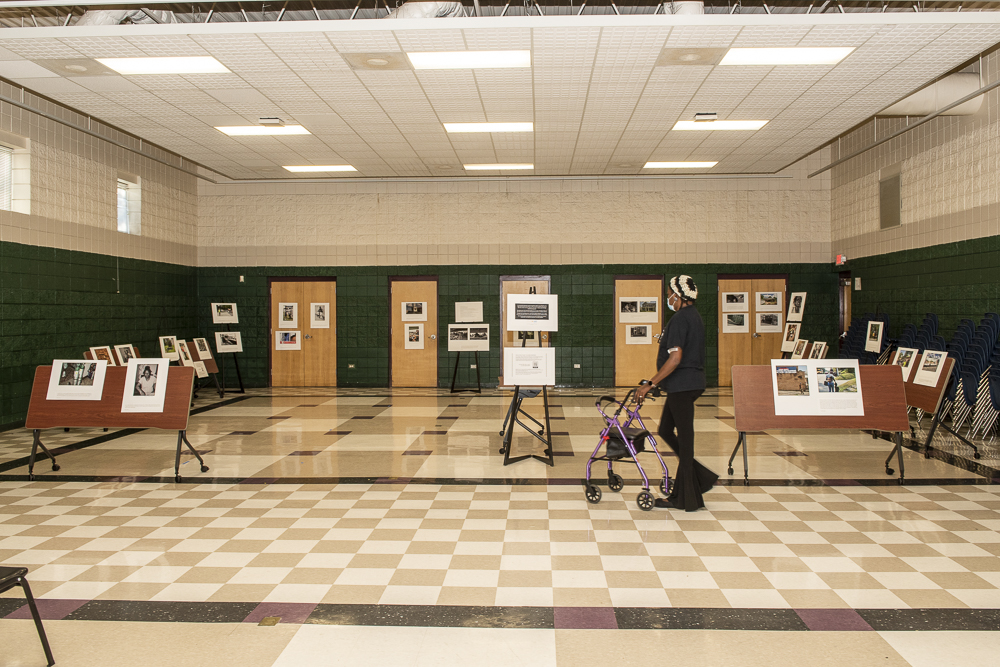 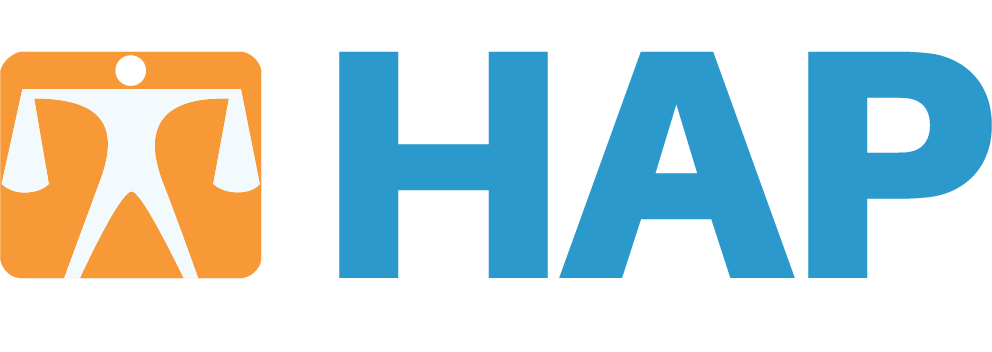 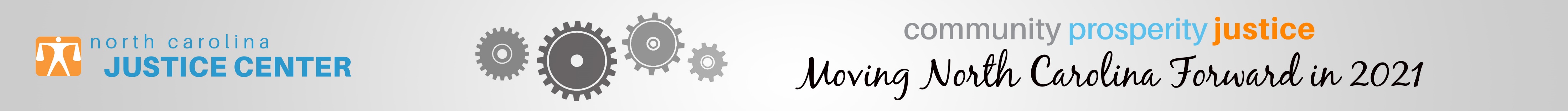 Fayetteville Photography Exhibition
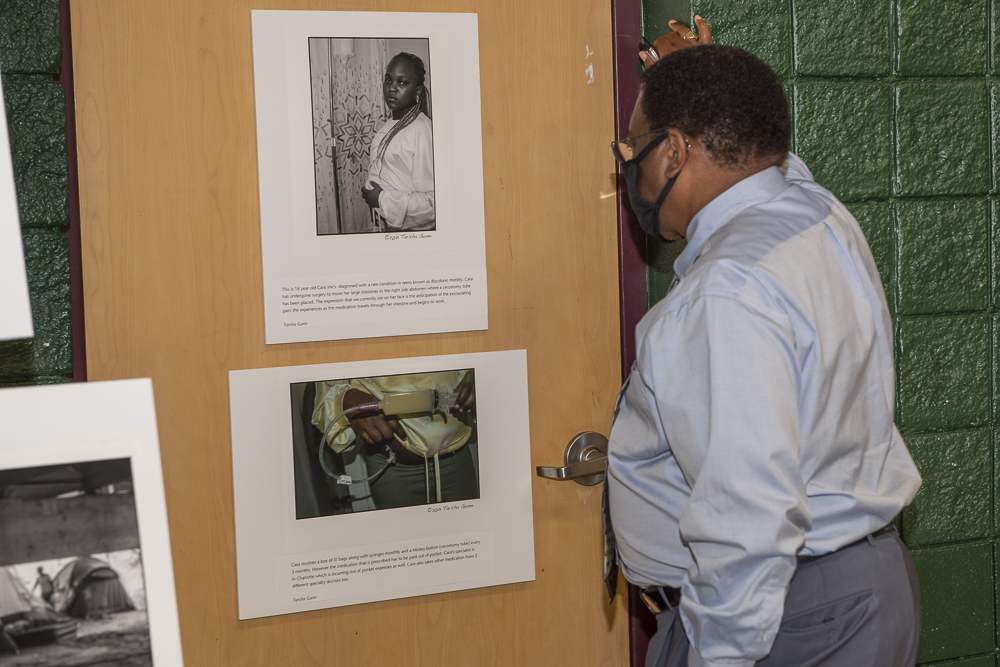 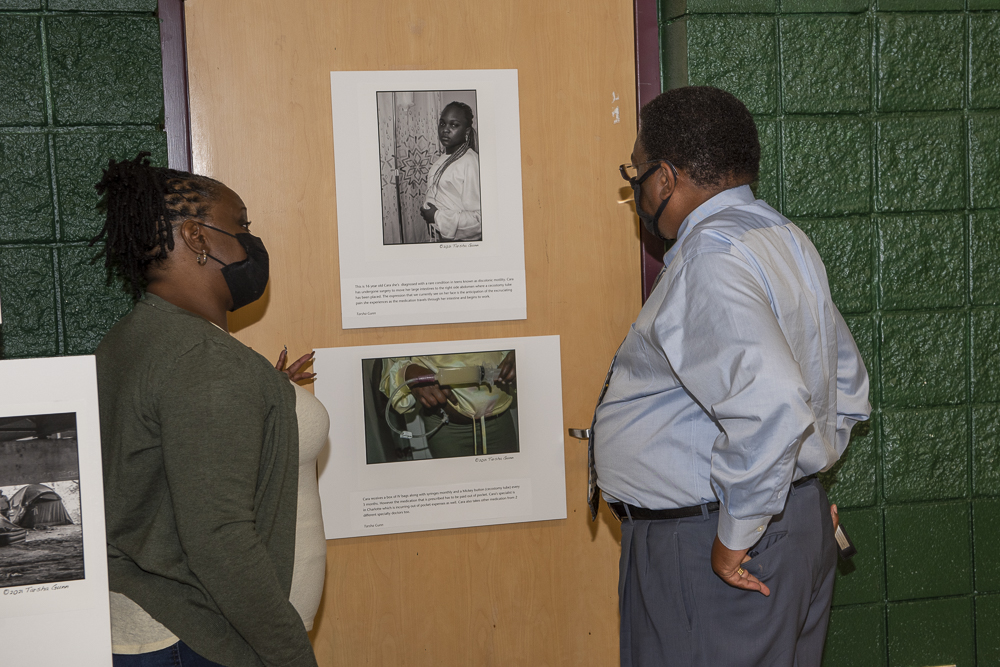 Photo Voice created an opportunity for the participants to advocate directly to their elected officials for policy changes they wanted to see in their communities
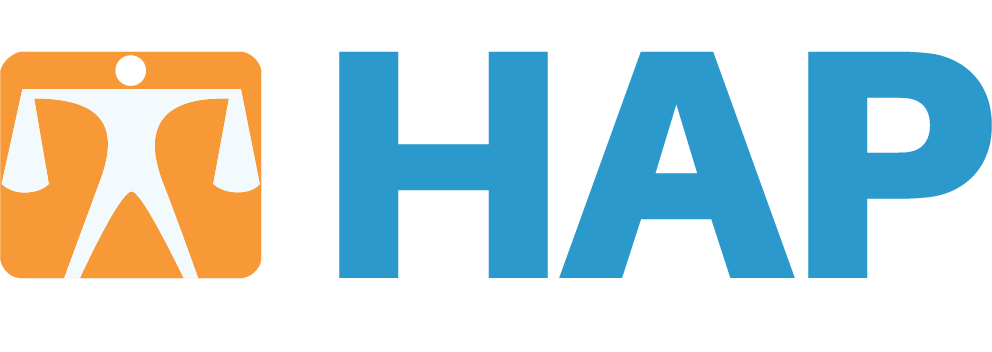 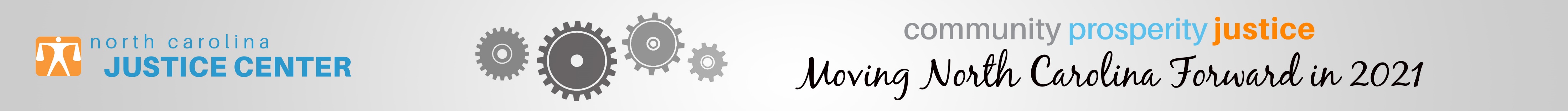 Successes 2021
State Advocacy for Medicaid Expansion

Hundreds of phone calls
Shared many powerful personal stories of North Carolinians in the Medicaid gap
Direct actions like the Funeral Procession in front of the NCGA 
Supported a letter to editor campaign
Tweetstorms/Social Media campaigns
WRAL spotlight campaign
Earned Media
Although we didn’t get Medicaid expansion this year – we moved closer to the goal, and will continue the fight
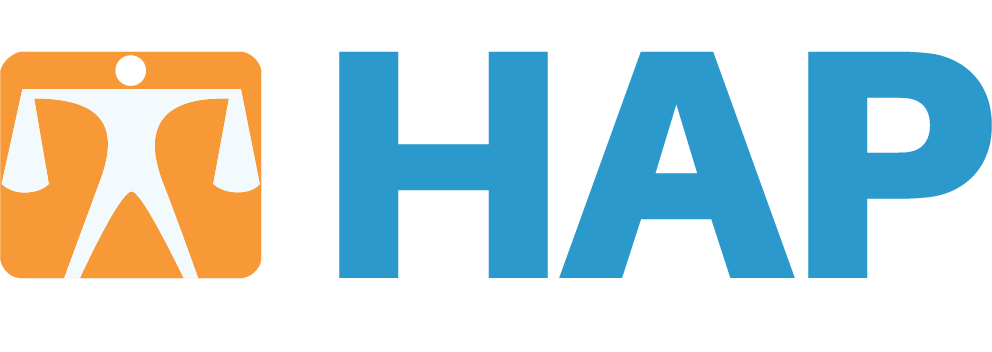 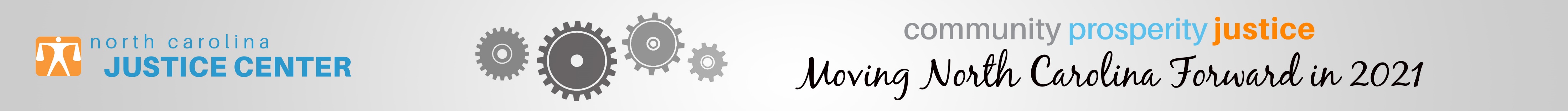 Looking Ahead to 2022: Major Campaigns
Joint Legislative Committee on Medicaid Expansion 

Reducing Medical Debt

2022 Elections
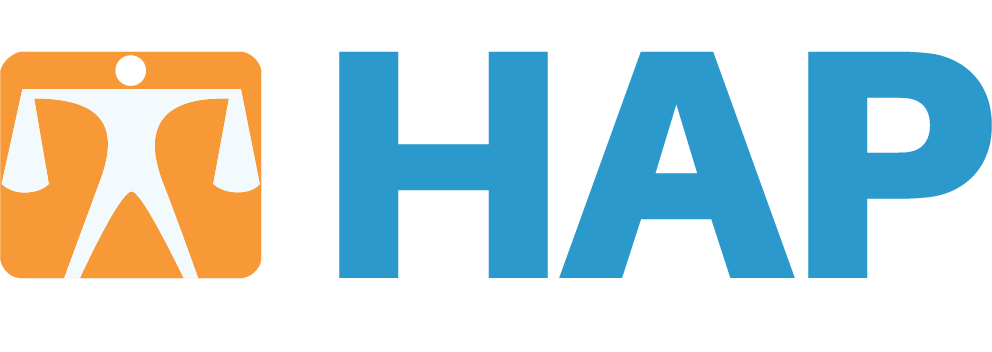